Муниципальное бюджетное дошкольное образовательное учреждение
Детский сад №5 «Бэлэкэч» города Мамадыш 
Мамадышского муниципального района Республики Татарстан
Проект
«Кем быть? Выбираем профессию»
  ранняя профориентация детей старшего дошкольного возраста
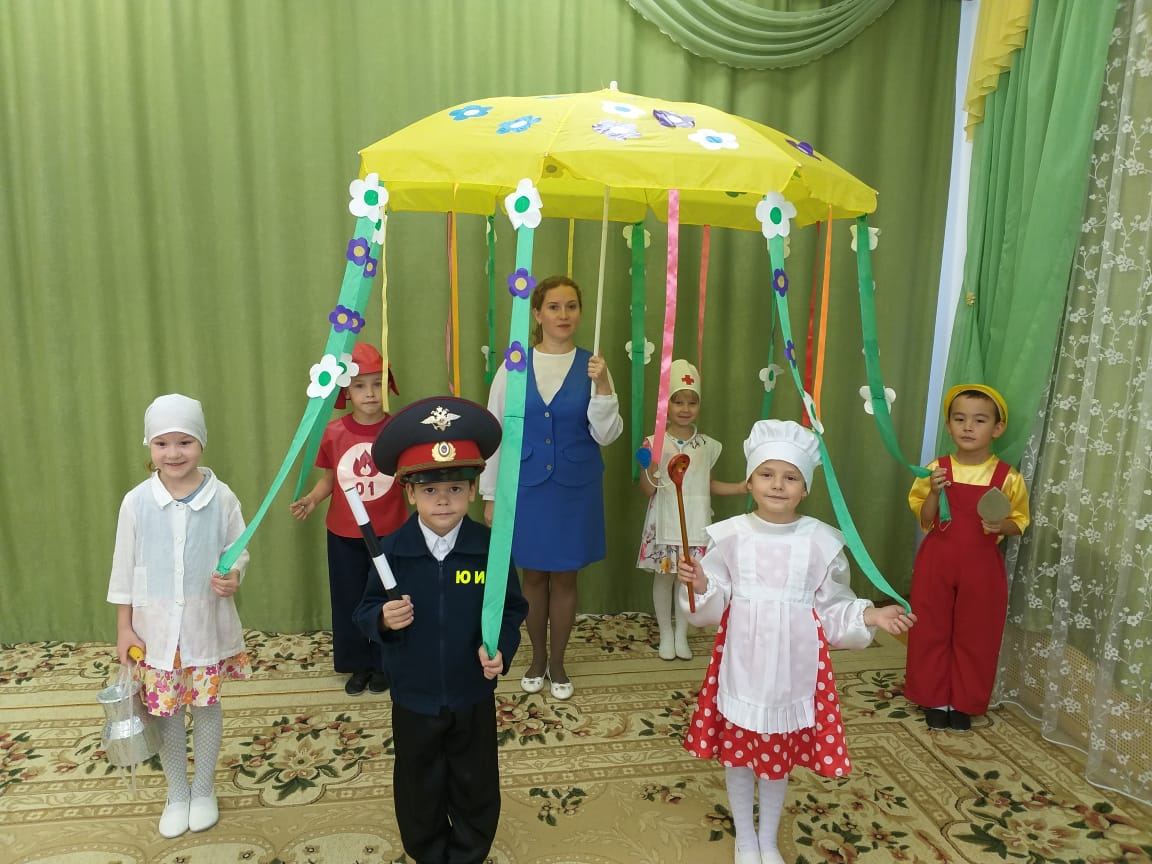 Воспитатель: Петрова Наталья Петровна
первой квалификационная категория
Направление деятельности  в рамках проекта «Кем быть? Выбираем профессию»
Мониторинг  уровня знаний детей старшего дошкольного возраста о профессиях
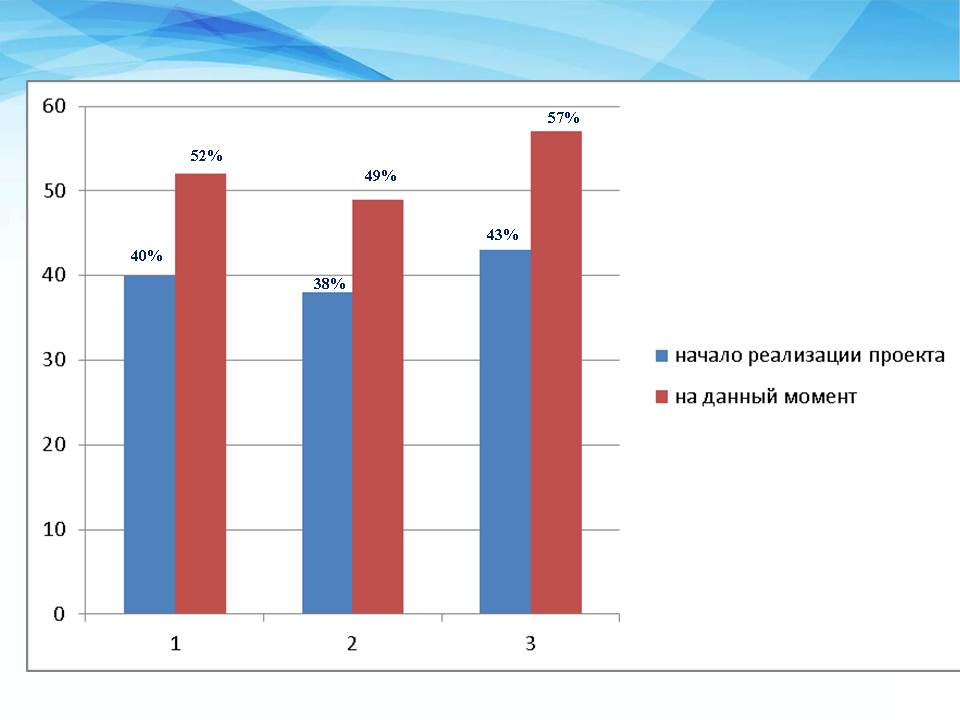 1 -  дети, имеющих четкое представление о многообразии профессий;…………………                 
  2  - дети, имеющие достаточное представление о значимости различных профессий;
 3  - дети, понимающие значение предметов –помощников в различных видах труда.
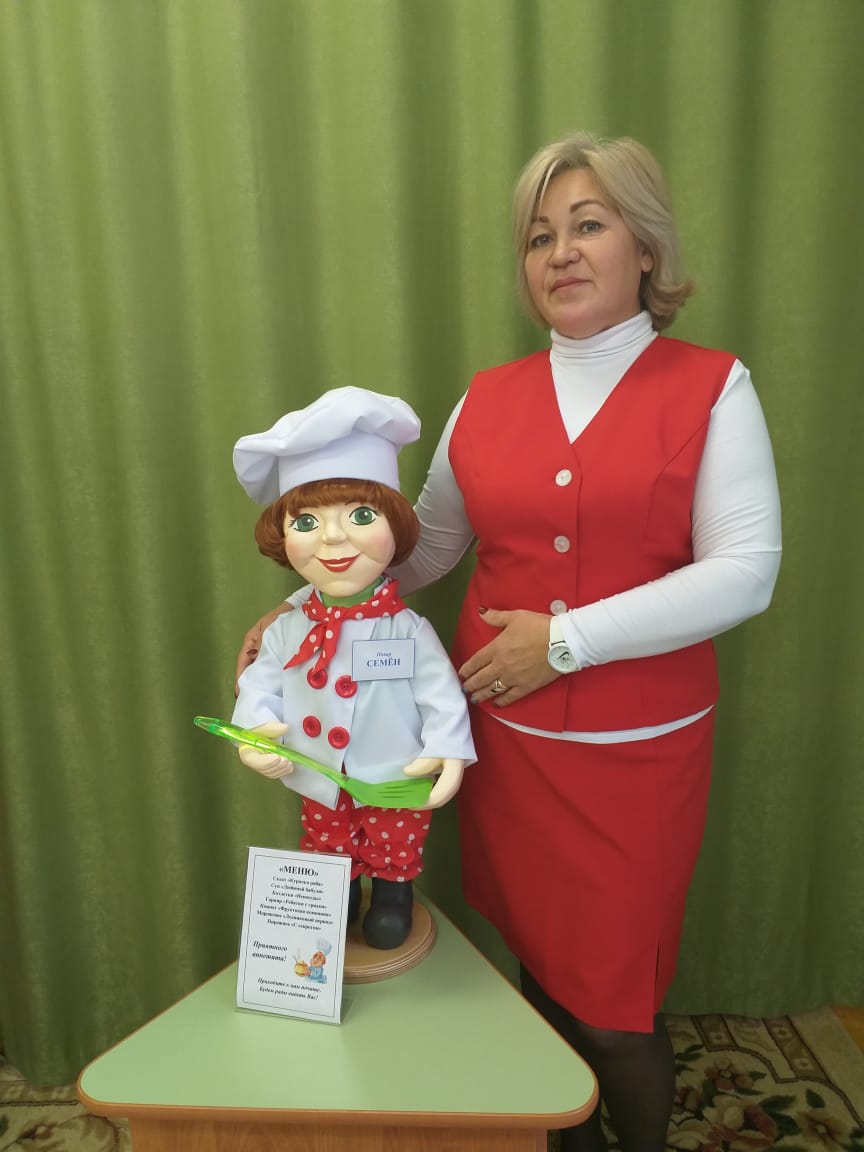 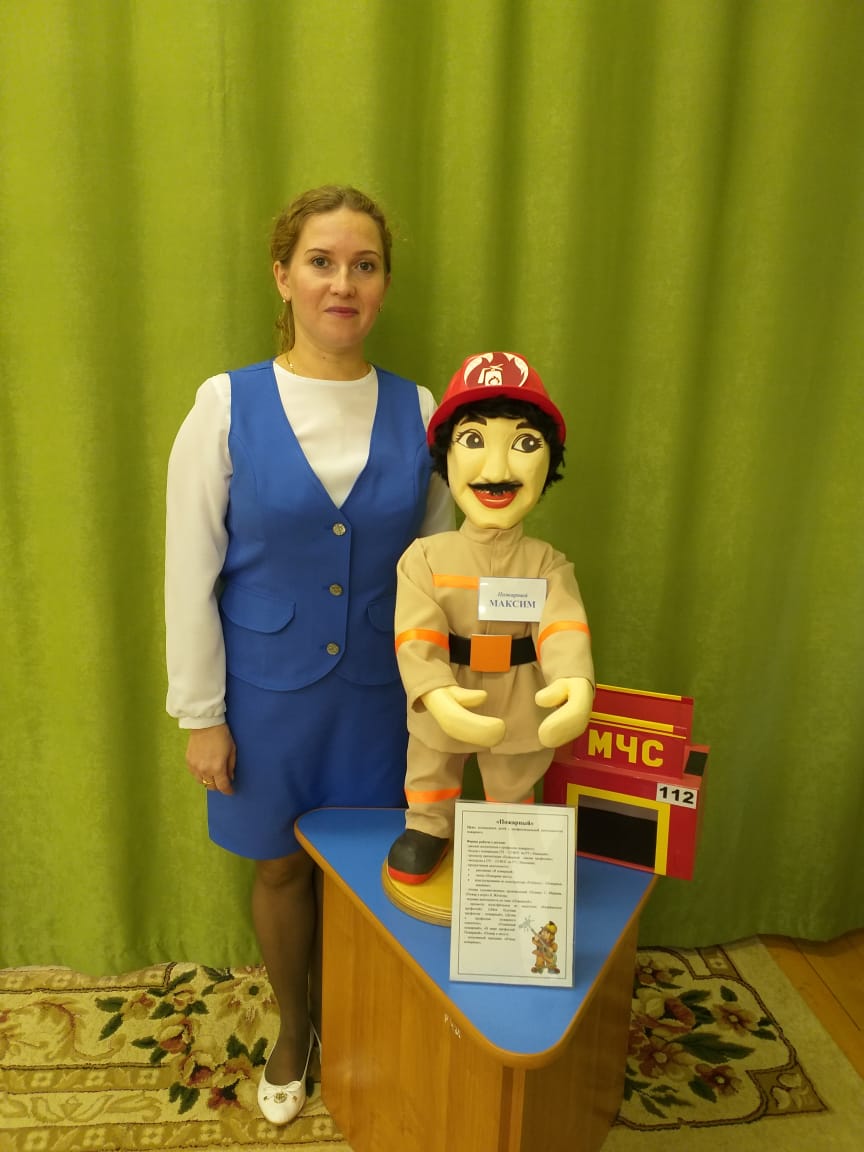 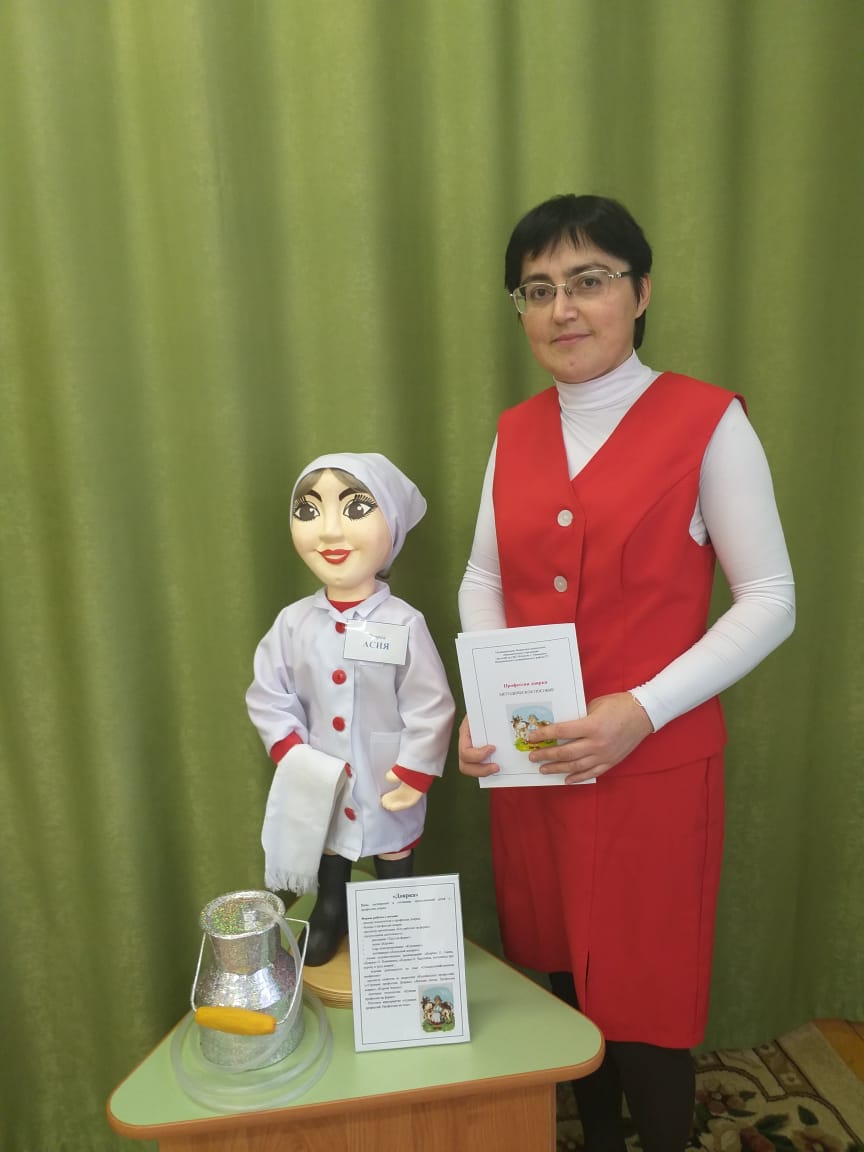 Взаимопомощь педагогов ДОУ в оснащении
 центра профориентации «Карусель»
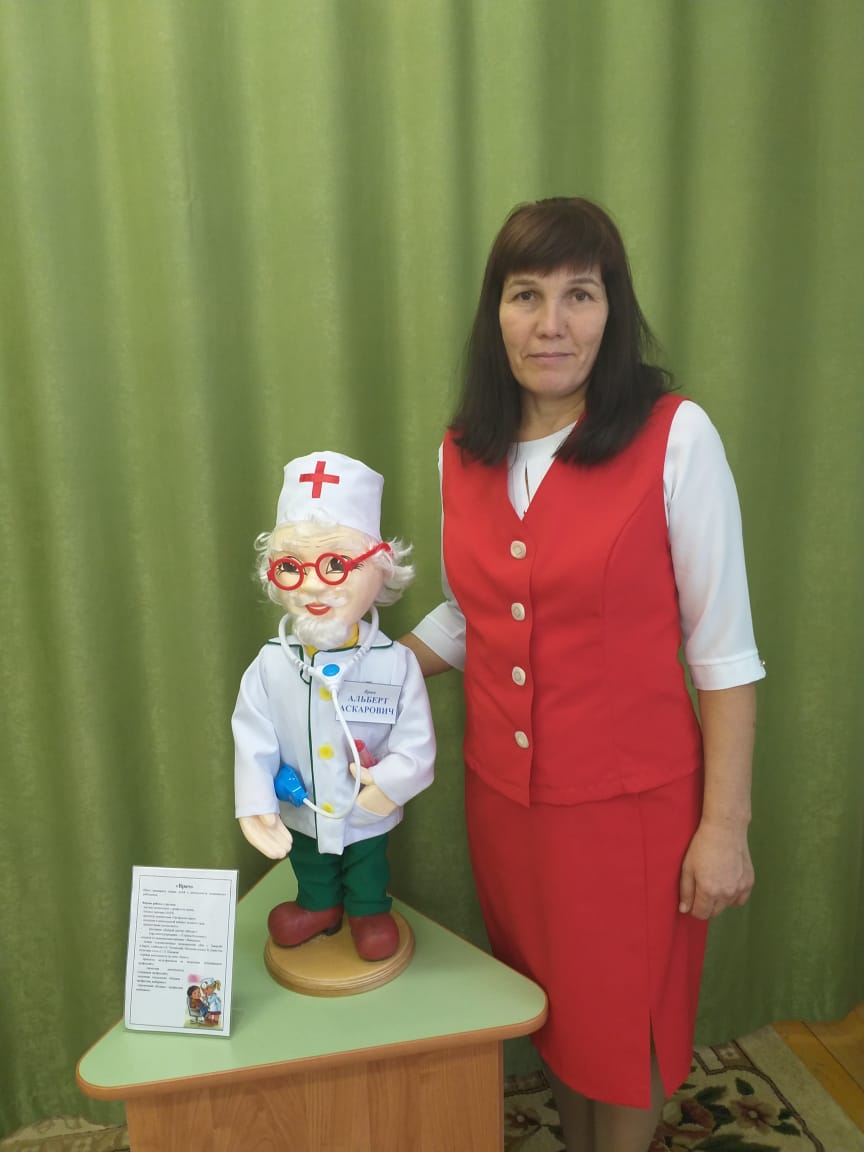 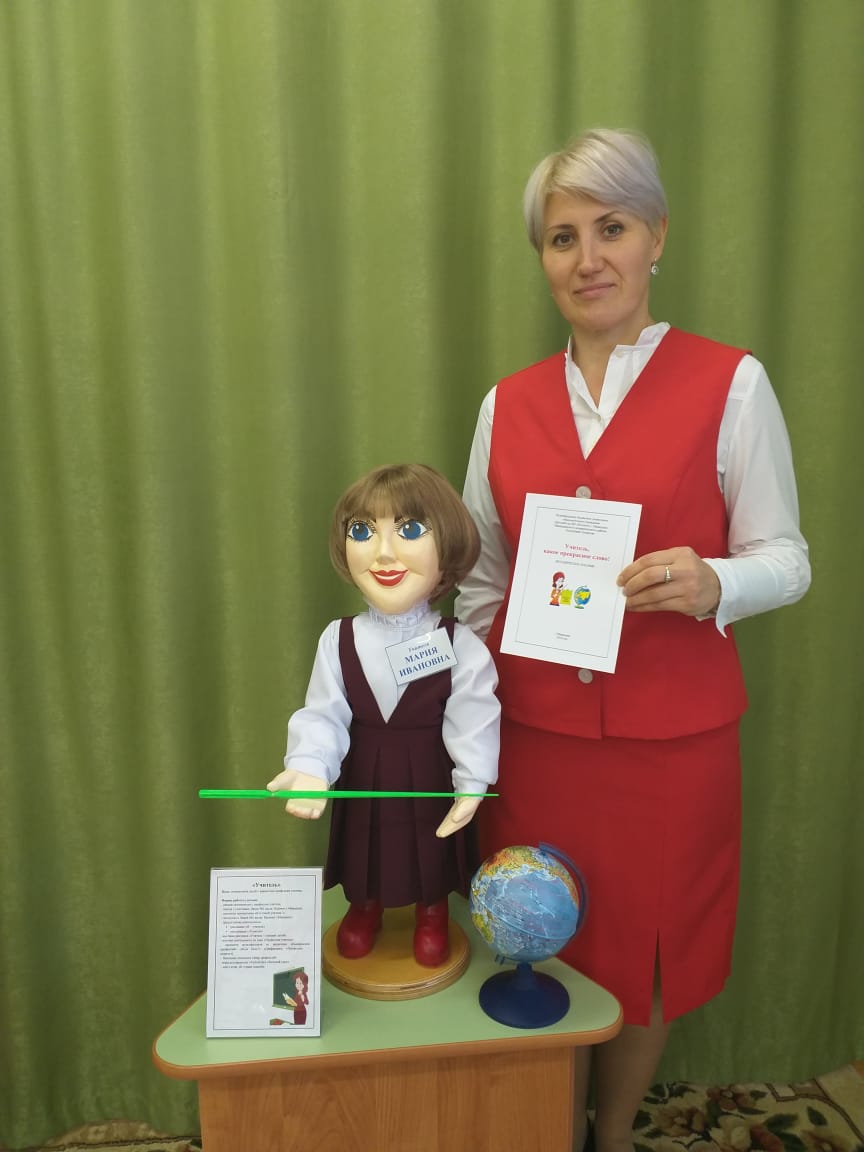 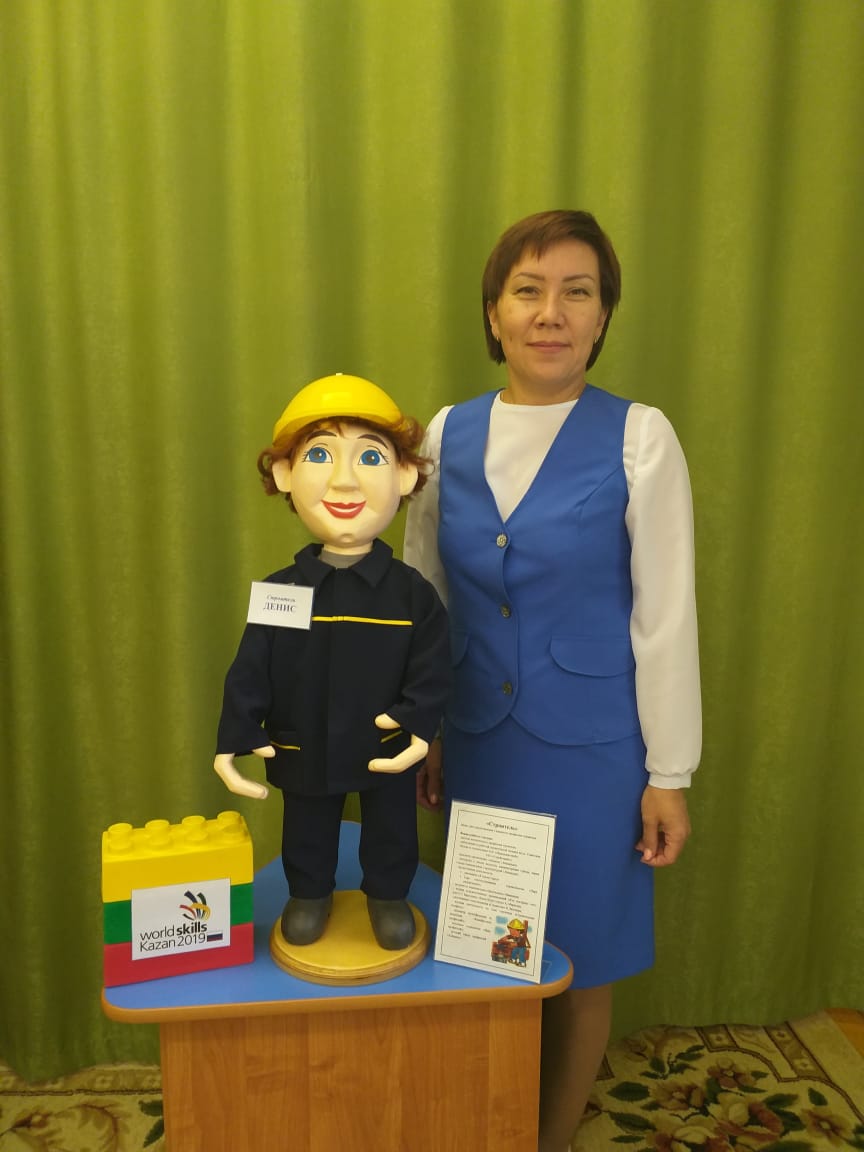 Создание центра профориентации «Карусель» 
в образовательном пространстве детского сада
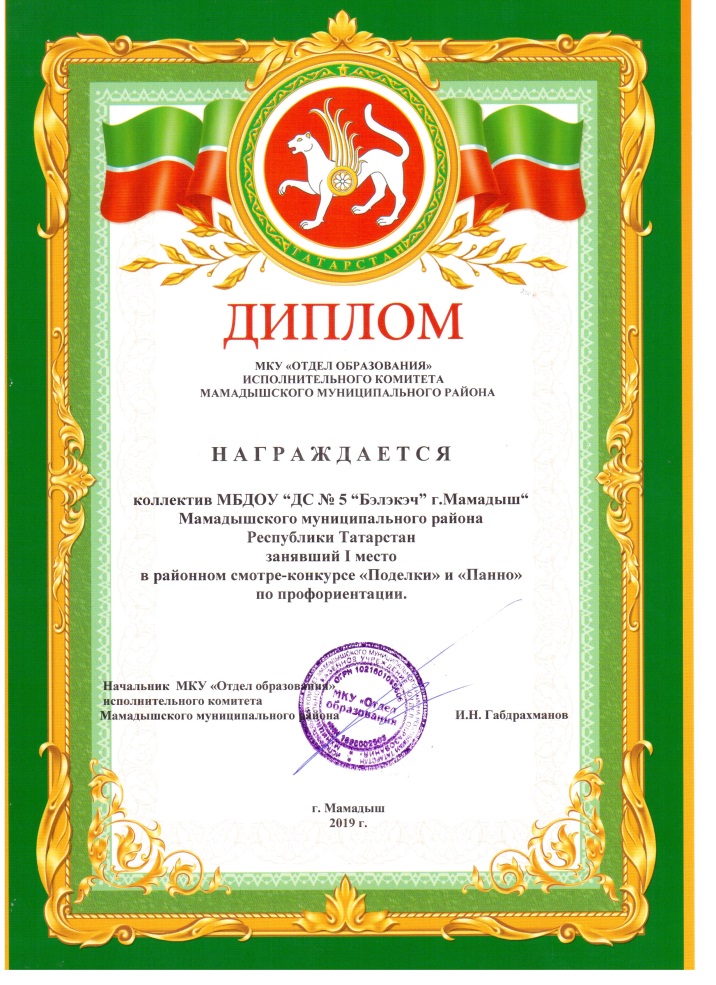 Презентация  проекта по профориентации дошкольников  
«Кем быть? Выбираем интересную профессию» 

в рамках районного смотр-конкурса
«Поделки» и «Панно» по профориентации
приуроченного к августовской конференции работников образования
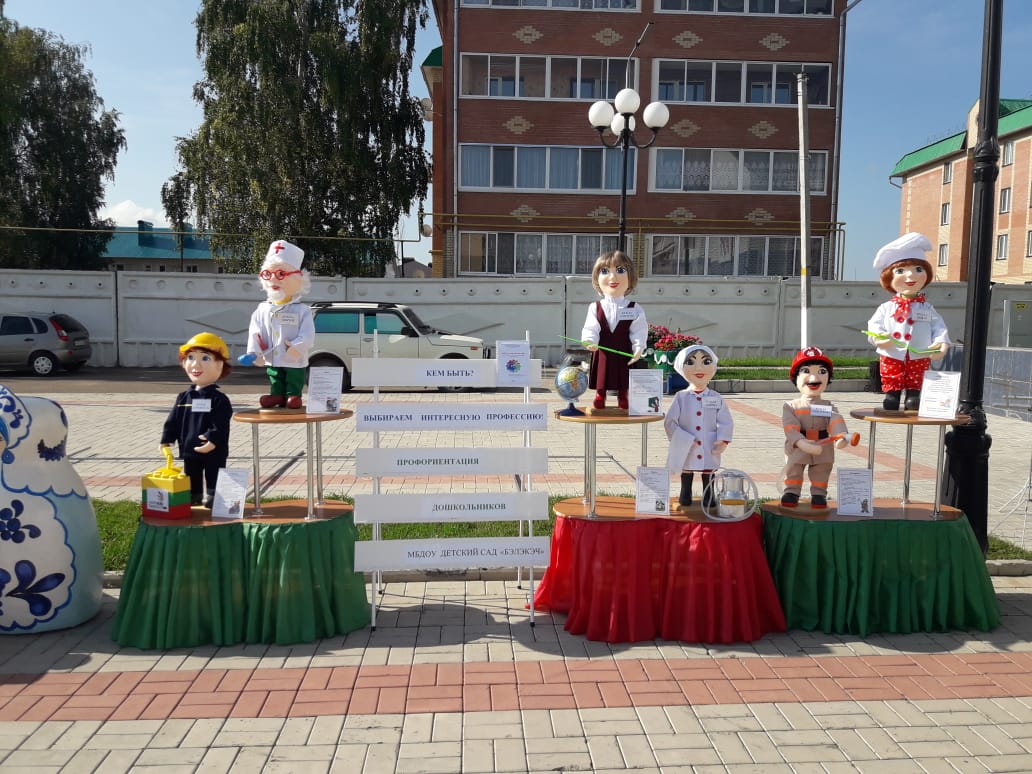 Победитель конкурса
Взаимодействие с родителями по направлению профориентации воспитанников
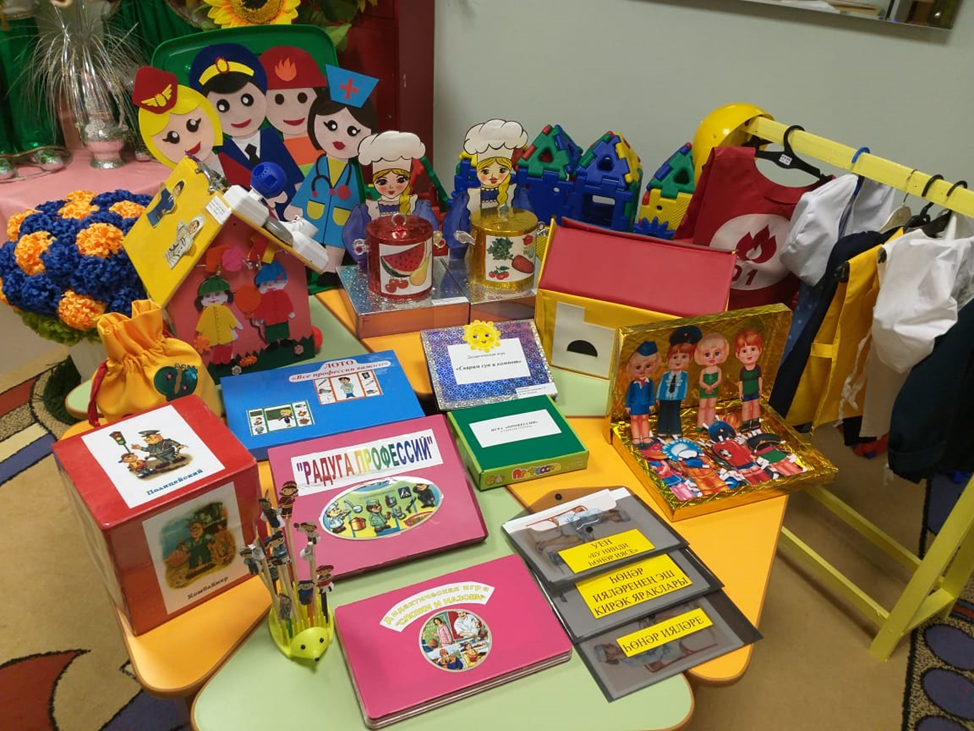 Конкурс
 «Игротека профессий»
Развлечение «Я в военные пойду пусть меня научат!»
Встречи с людьми интересных профессий
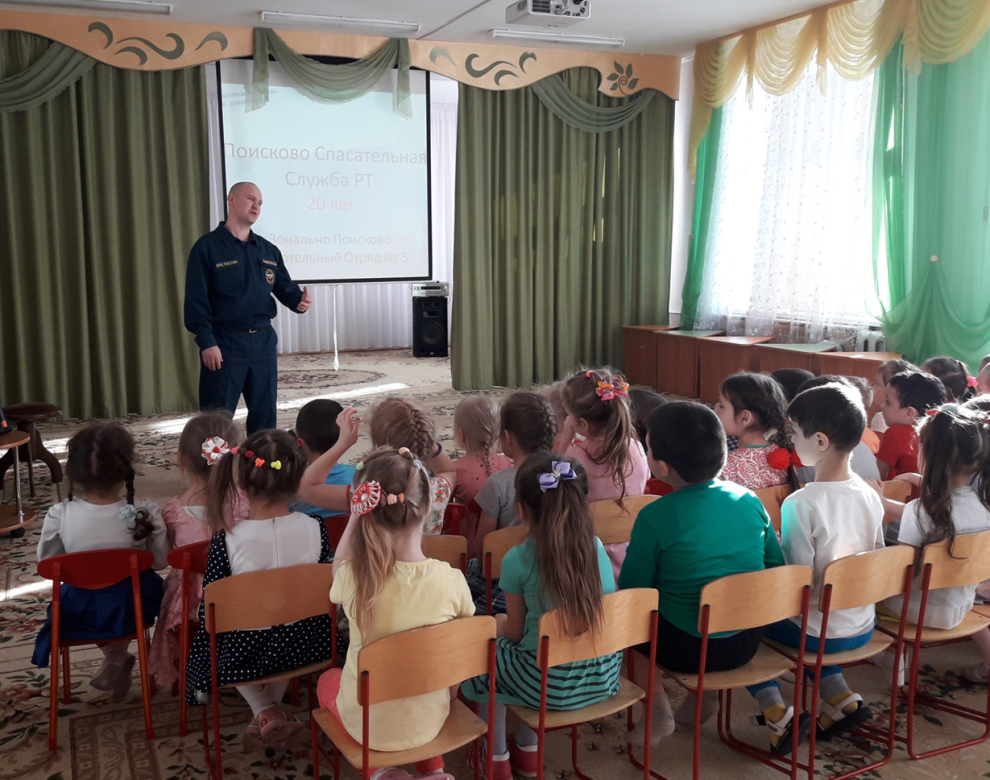 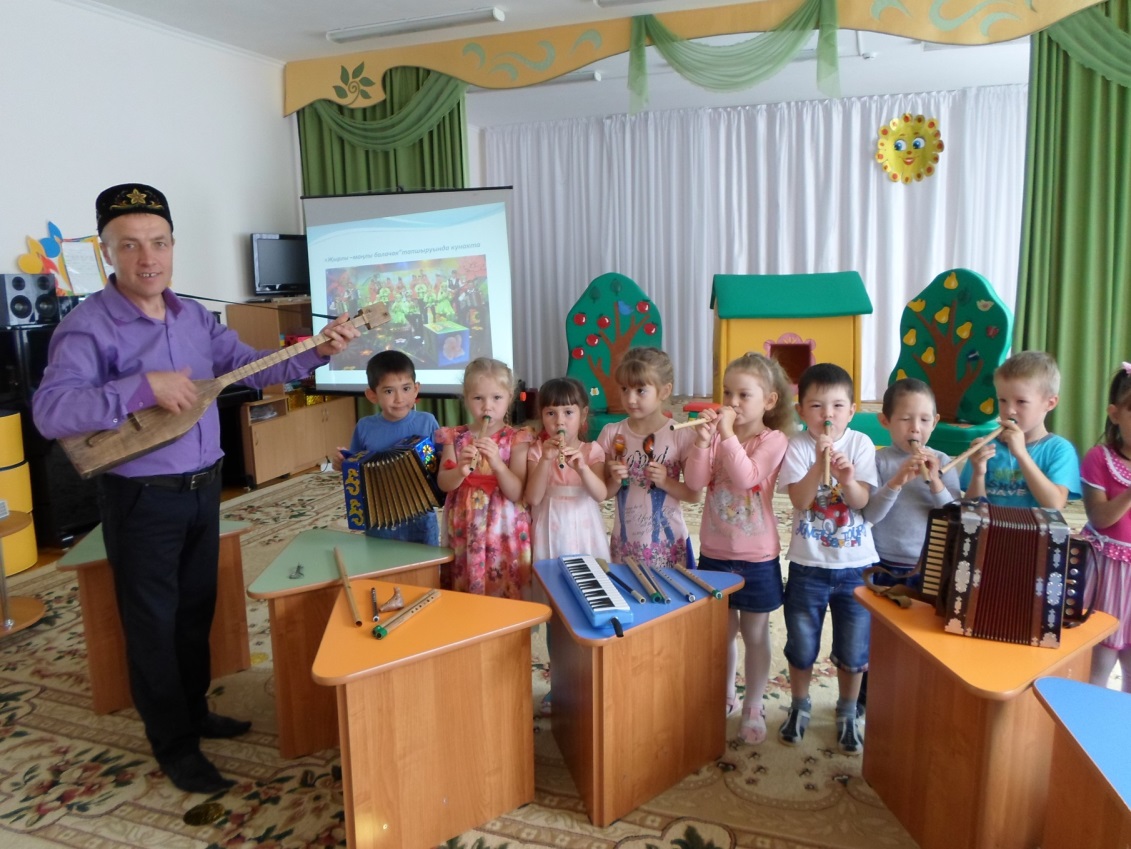 Фариль Дульмиев
художественный руководитель
 ансамбля «Сандугач»
Тюкменов Денис
спасатель I класса ЗПС отряда №5  
поисково спасательной службы при МЧС РТ
«Выпекали мы в печи, 
пироги и калачи!»
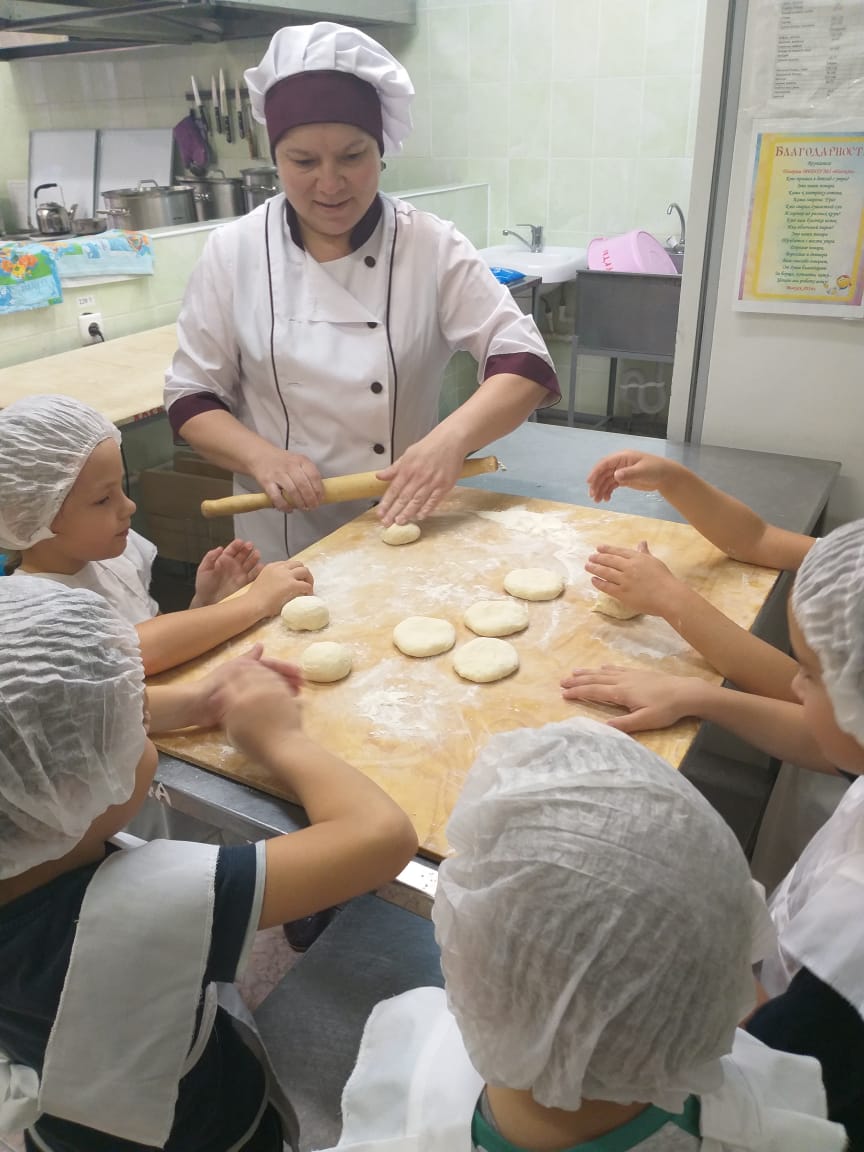 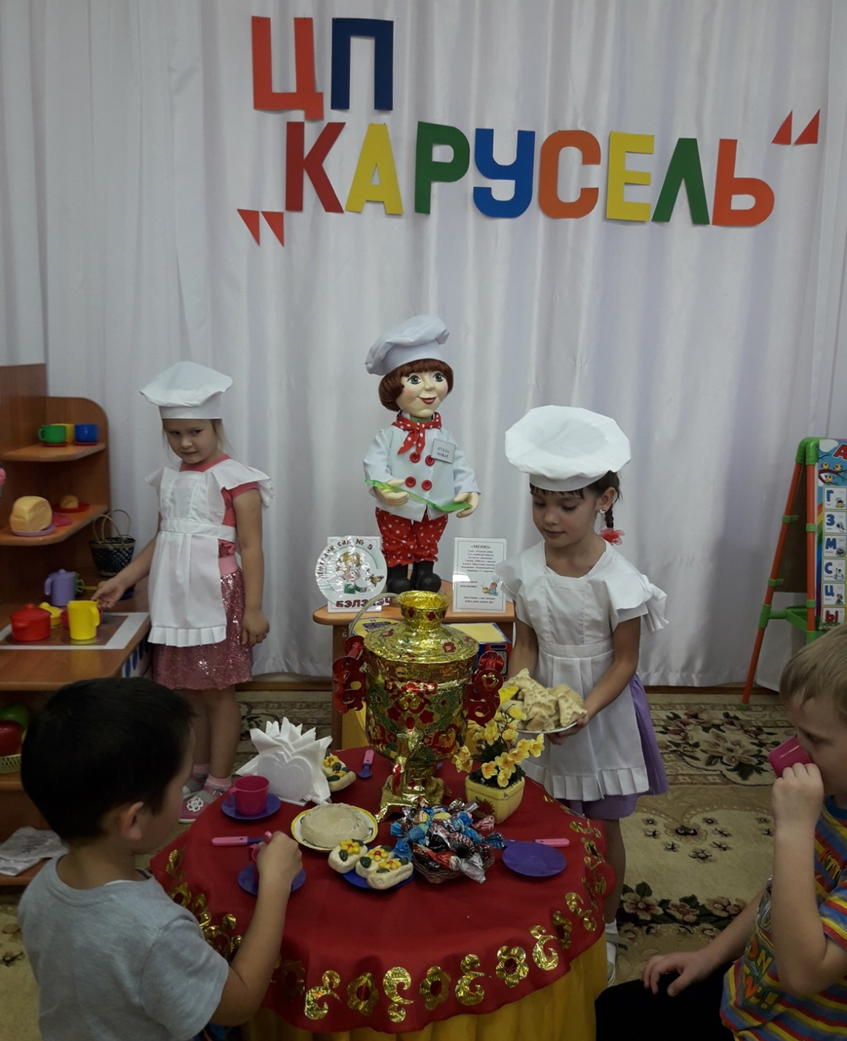 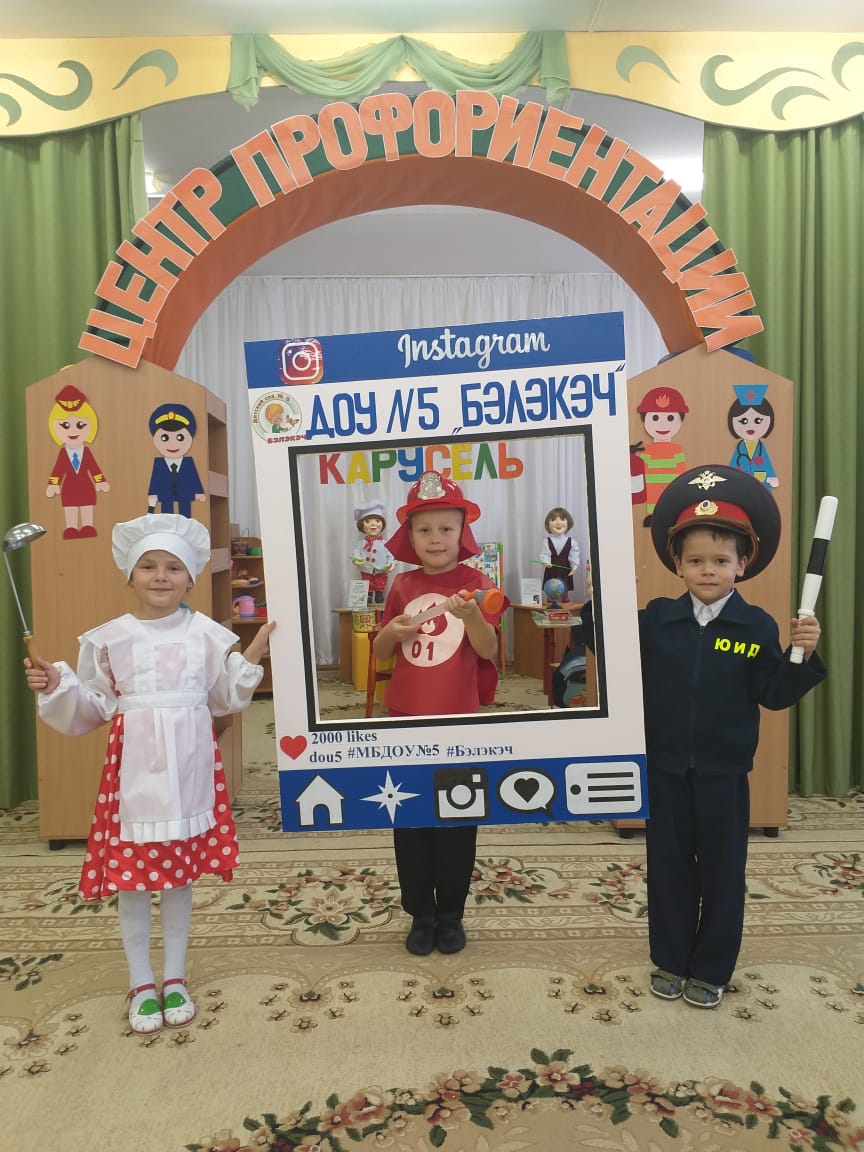 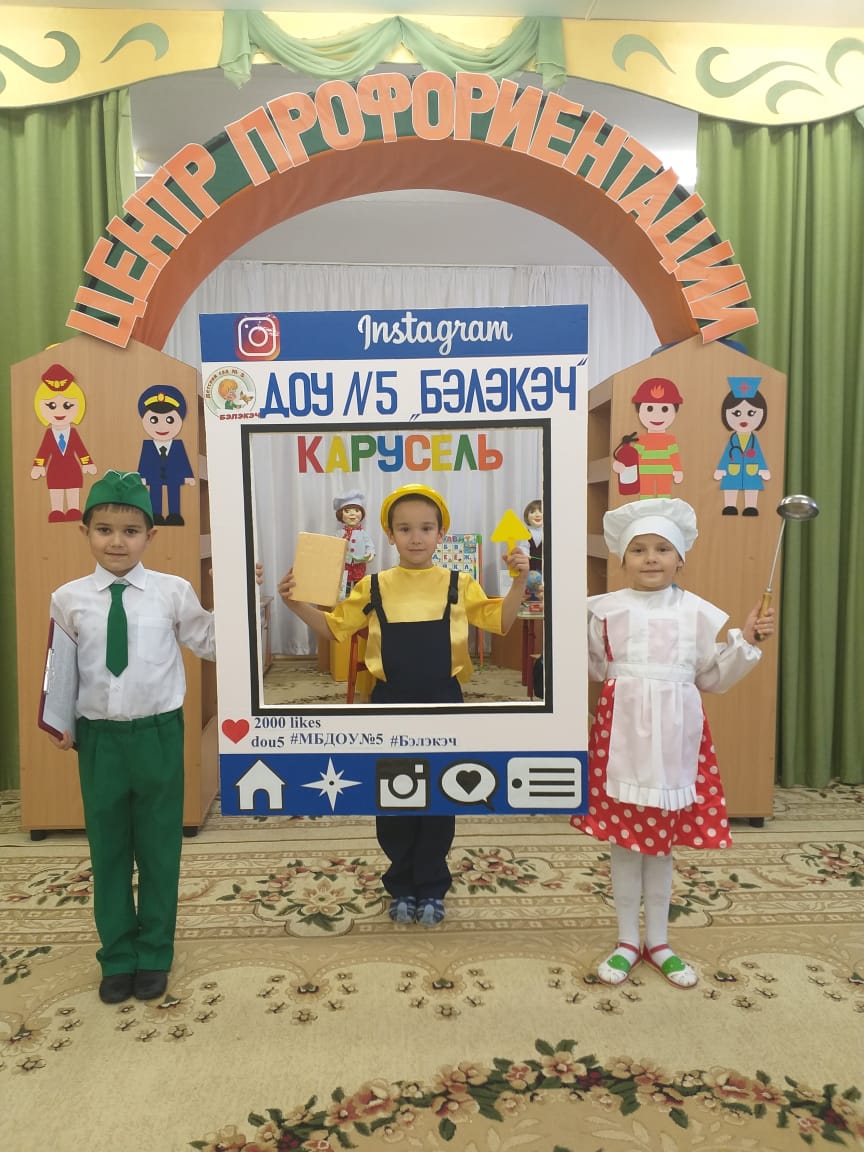 Фотосессия воспитанников
«Все работы хороши- выбирай на вкус!»
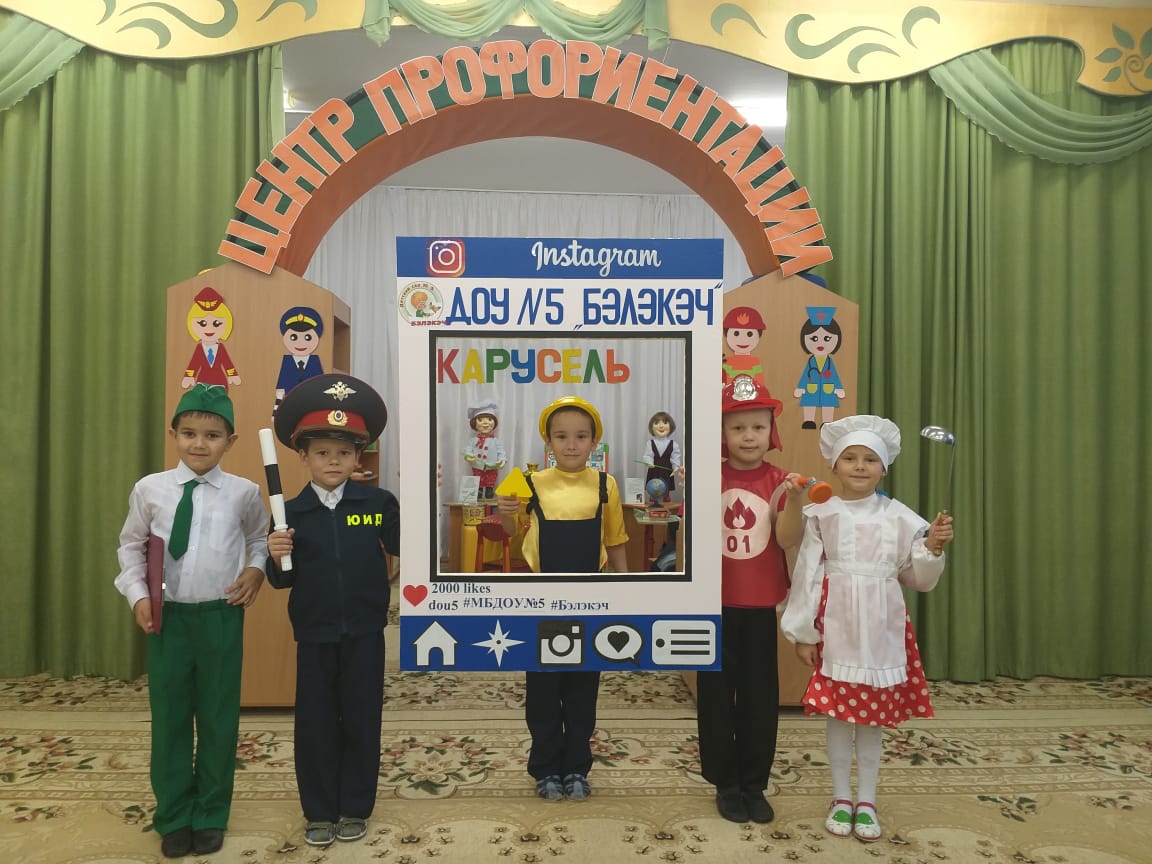 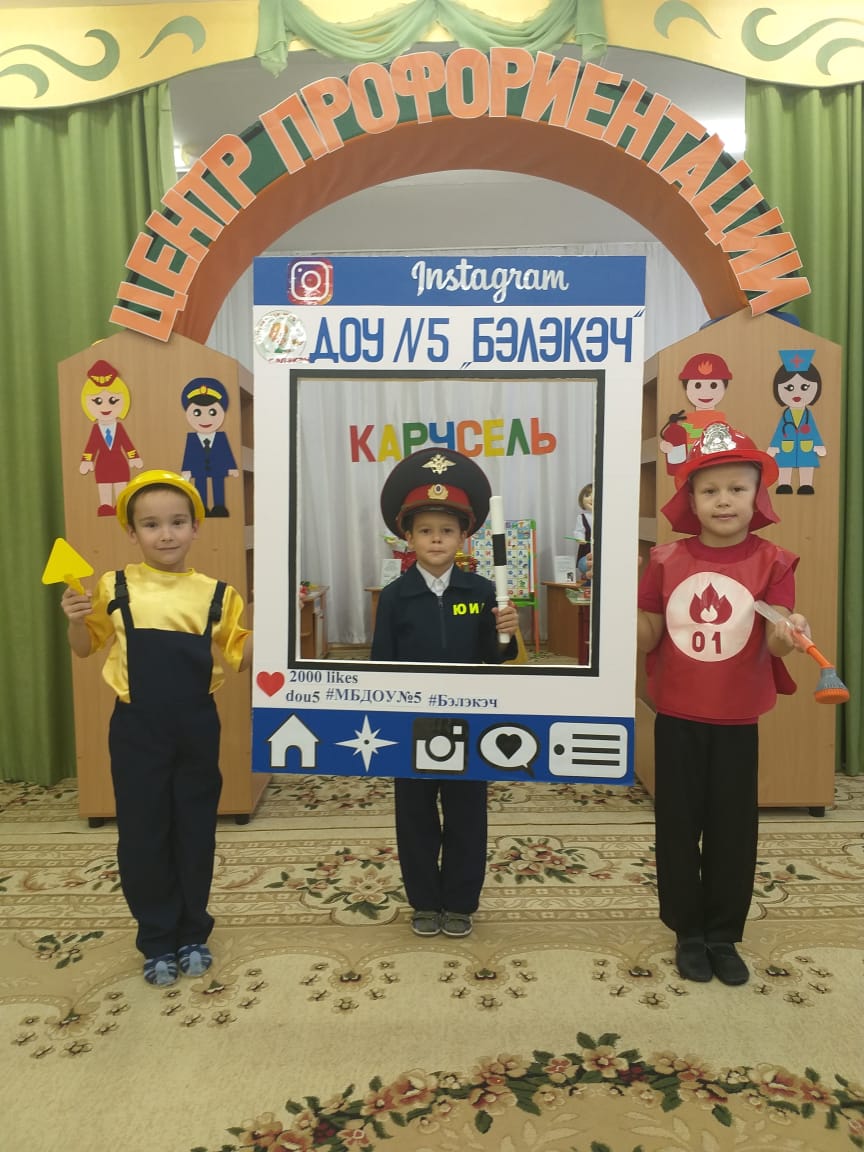 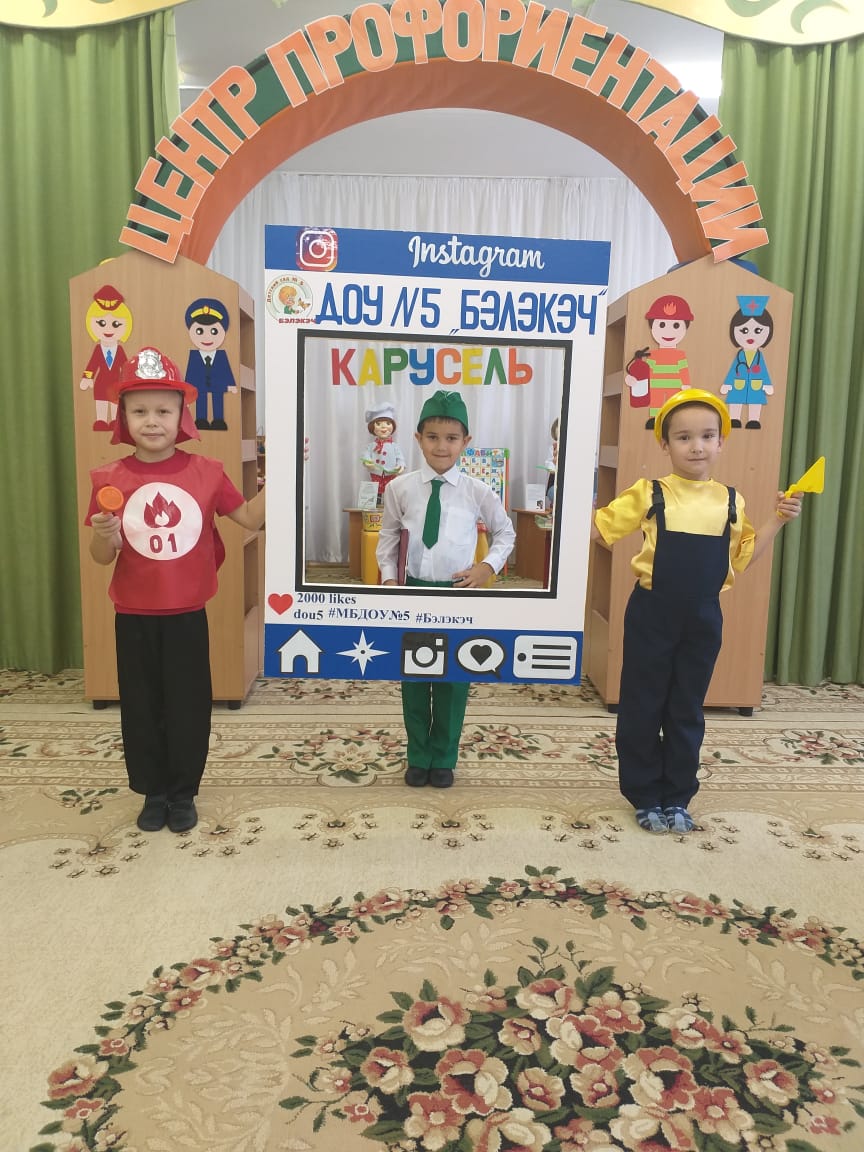 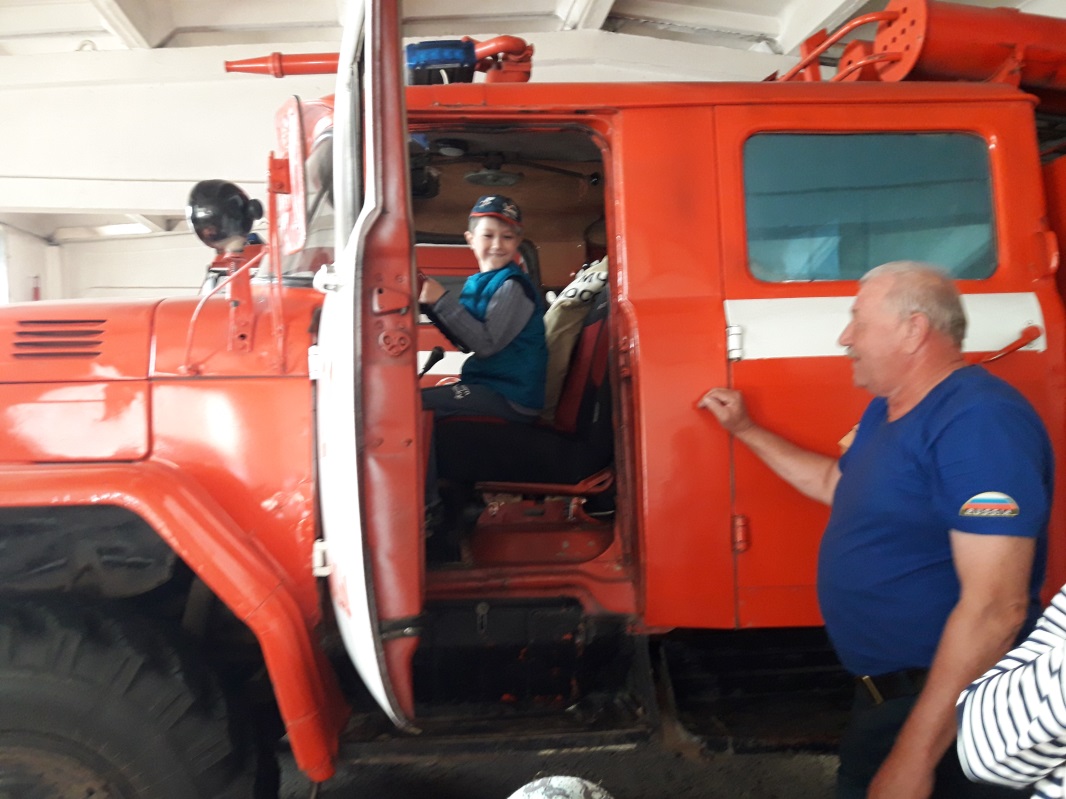 «Я в пожарные  пойду, пусть меня научат!»
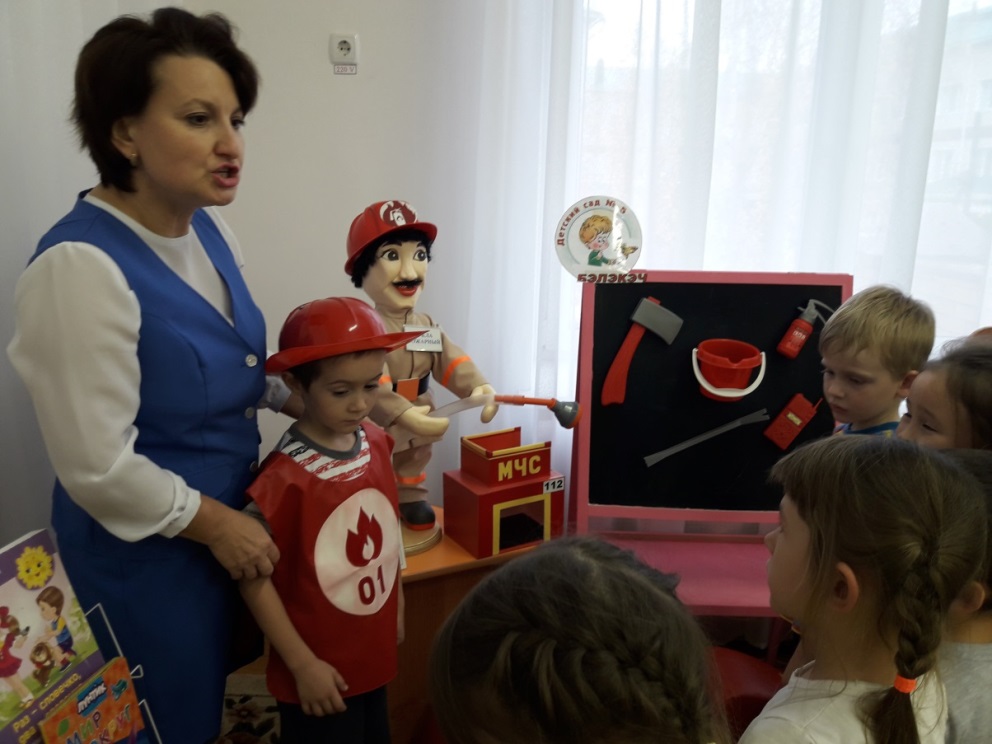 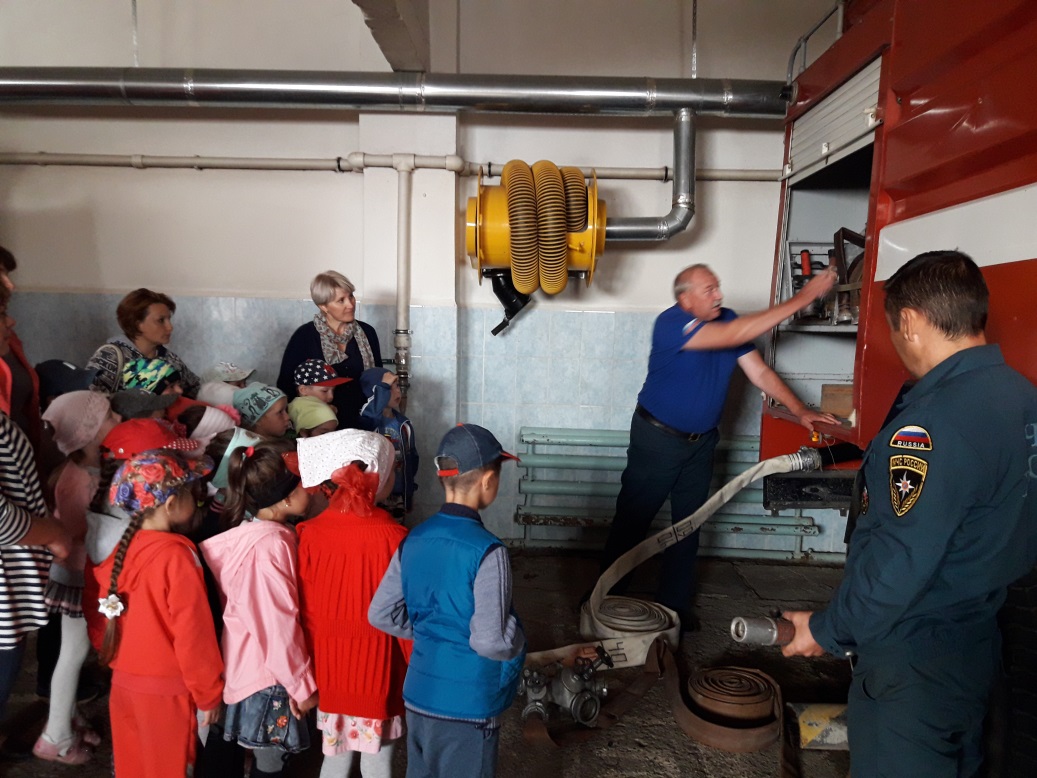 Профессия мамы очень важна, 
профессия мамы - людям нужна!
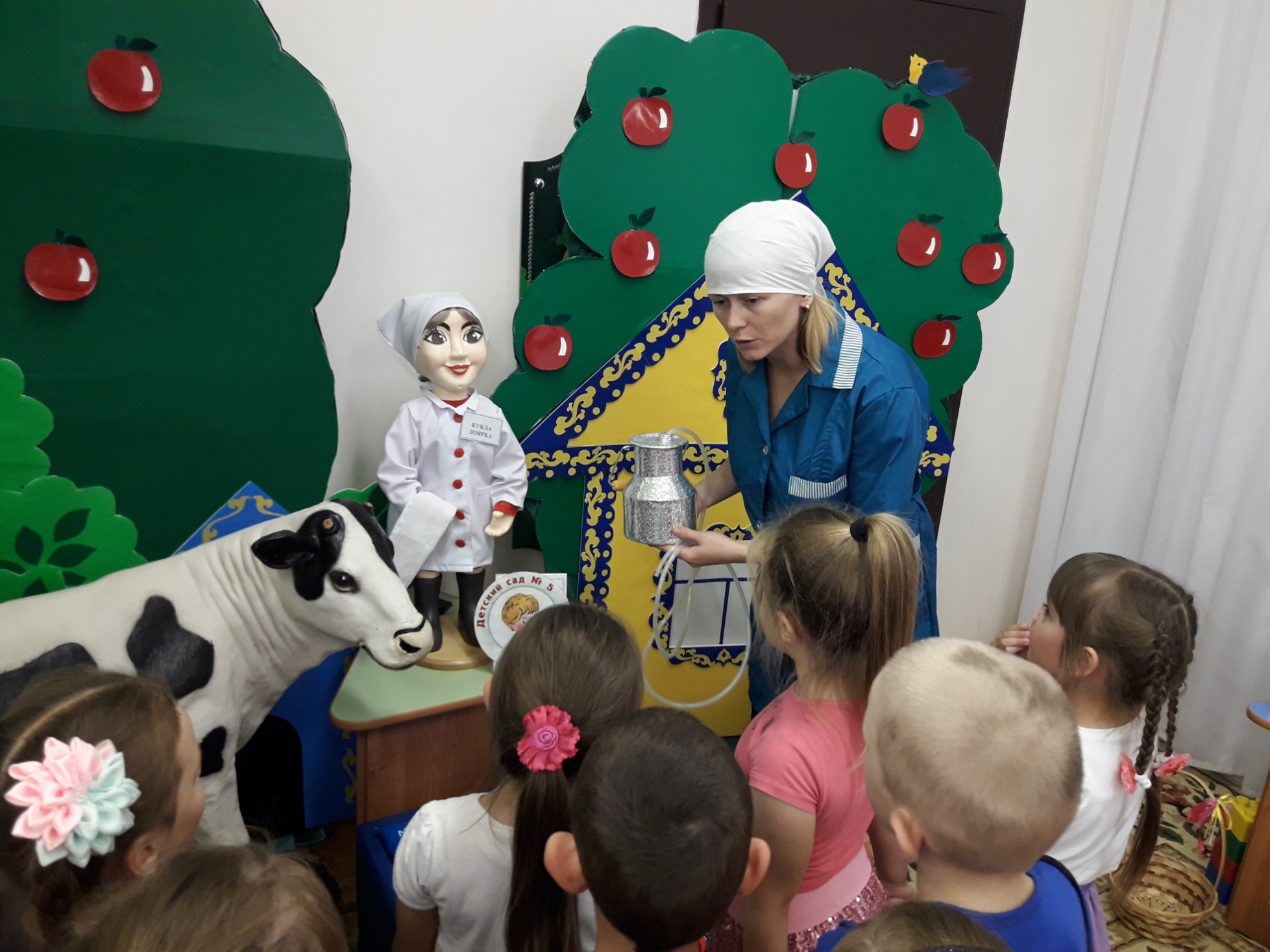 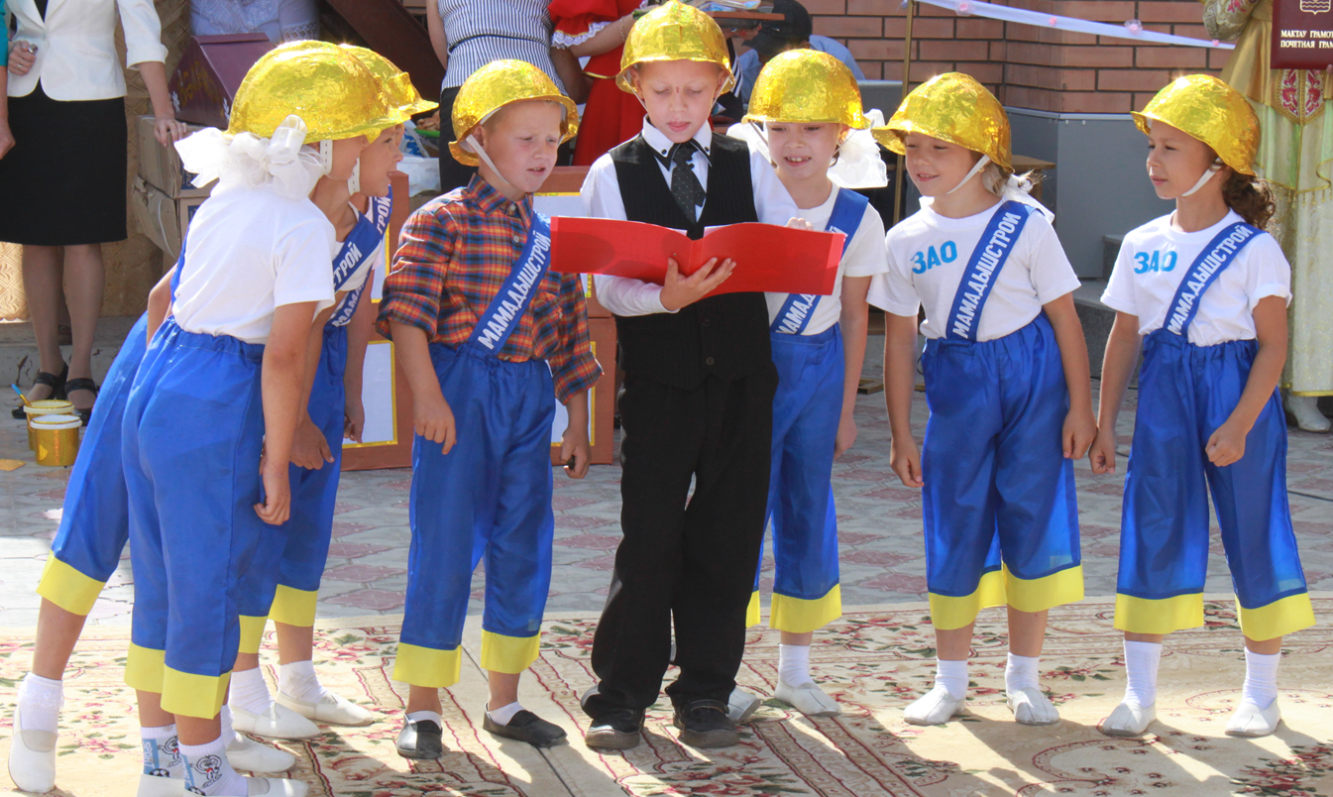 «Что нам стоит – дом построить!»
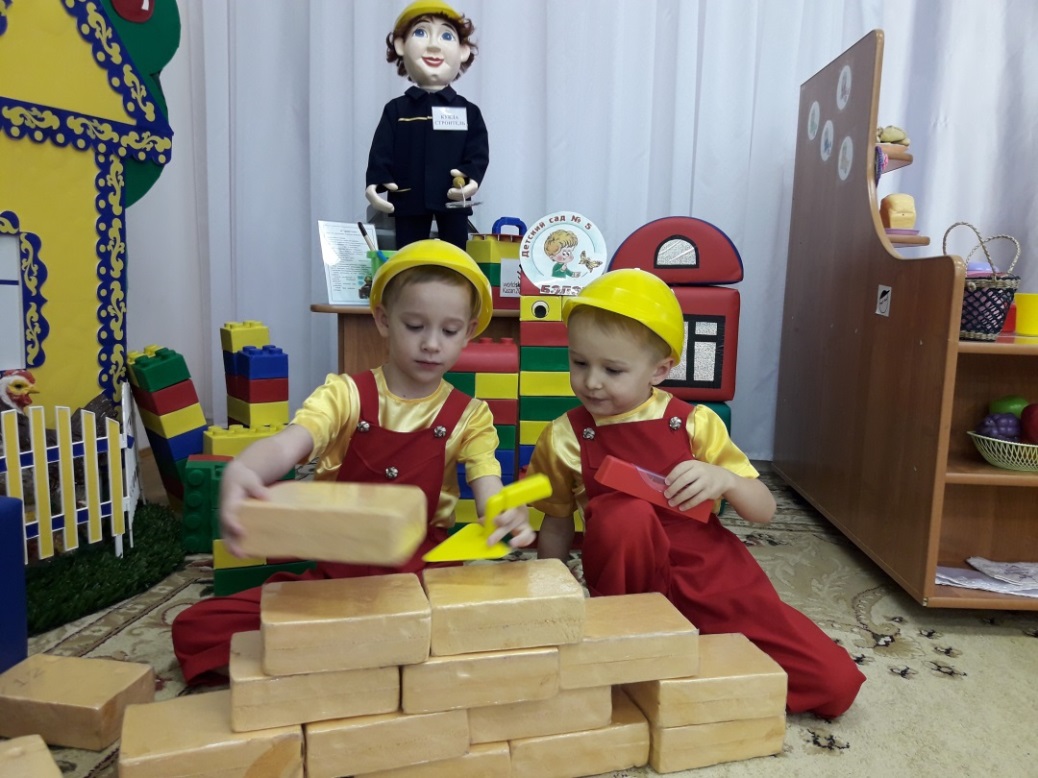 «Творец здоровья»
«Какое прекрасное слово учитель»
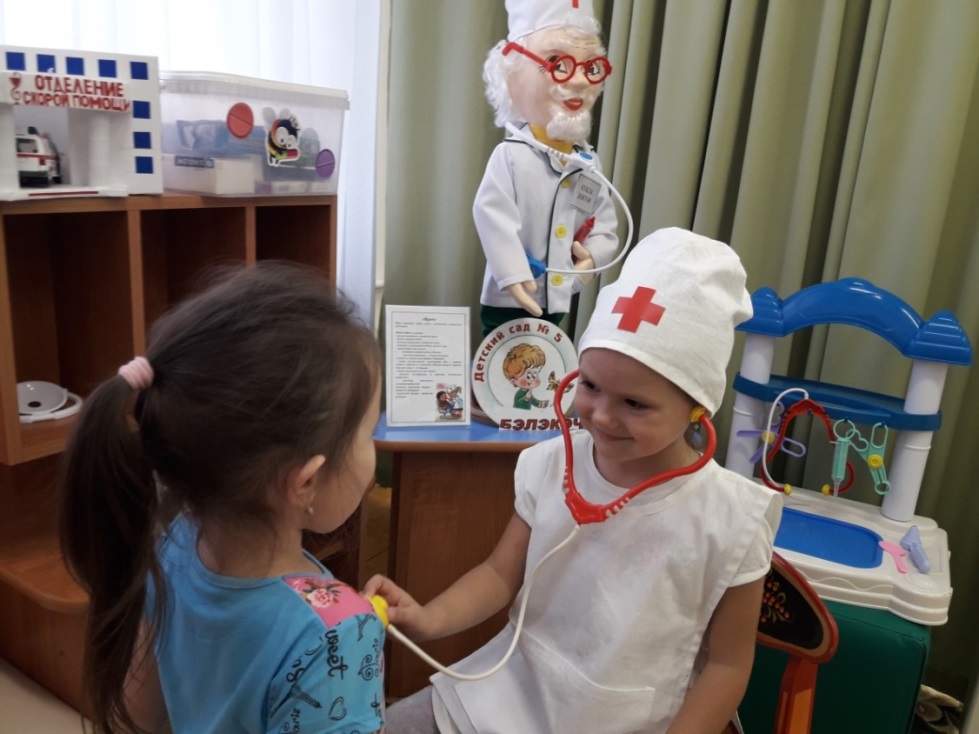 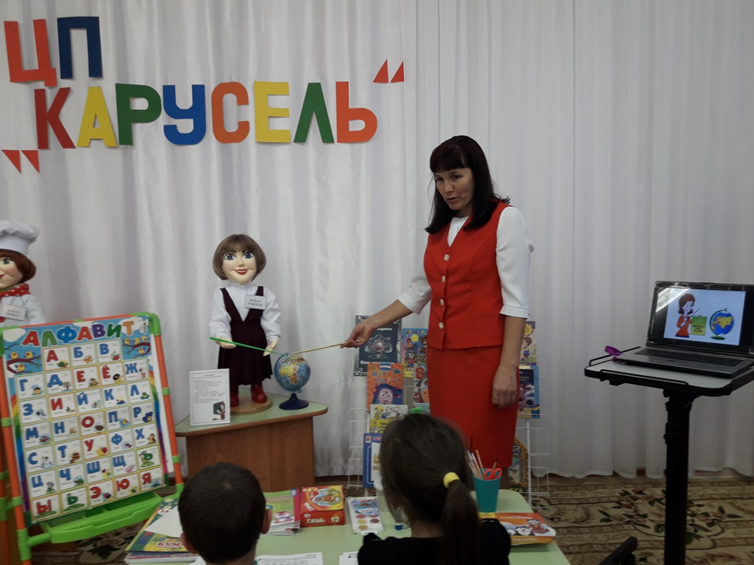 Квест – игра 
«По тропинкам профессий»
Автосервис «Ралли»
«Юные механики»
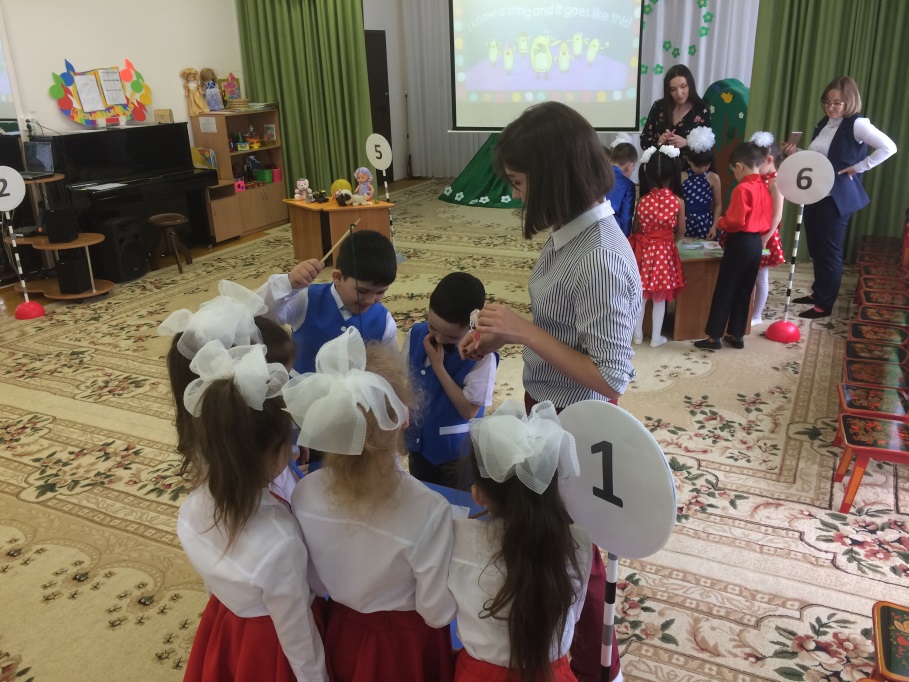 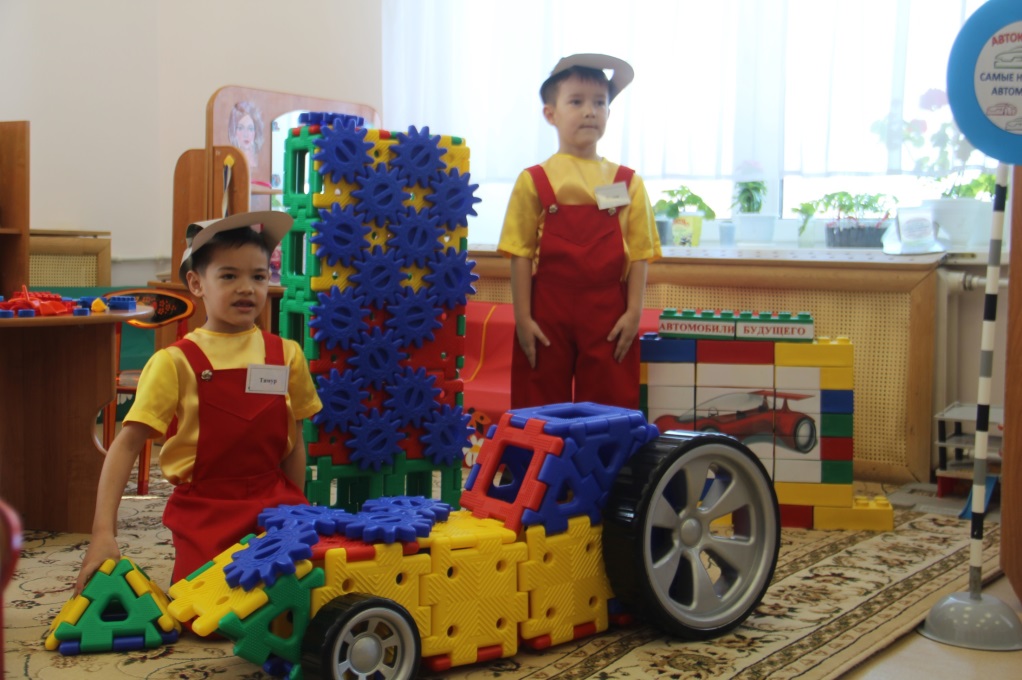 Трансляция опыта работы
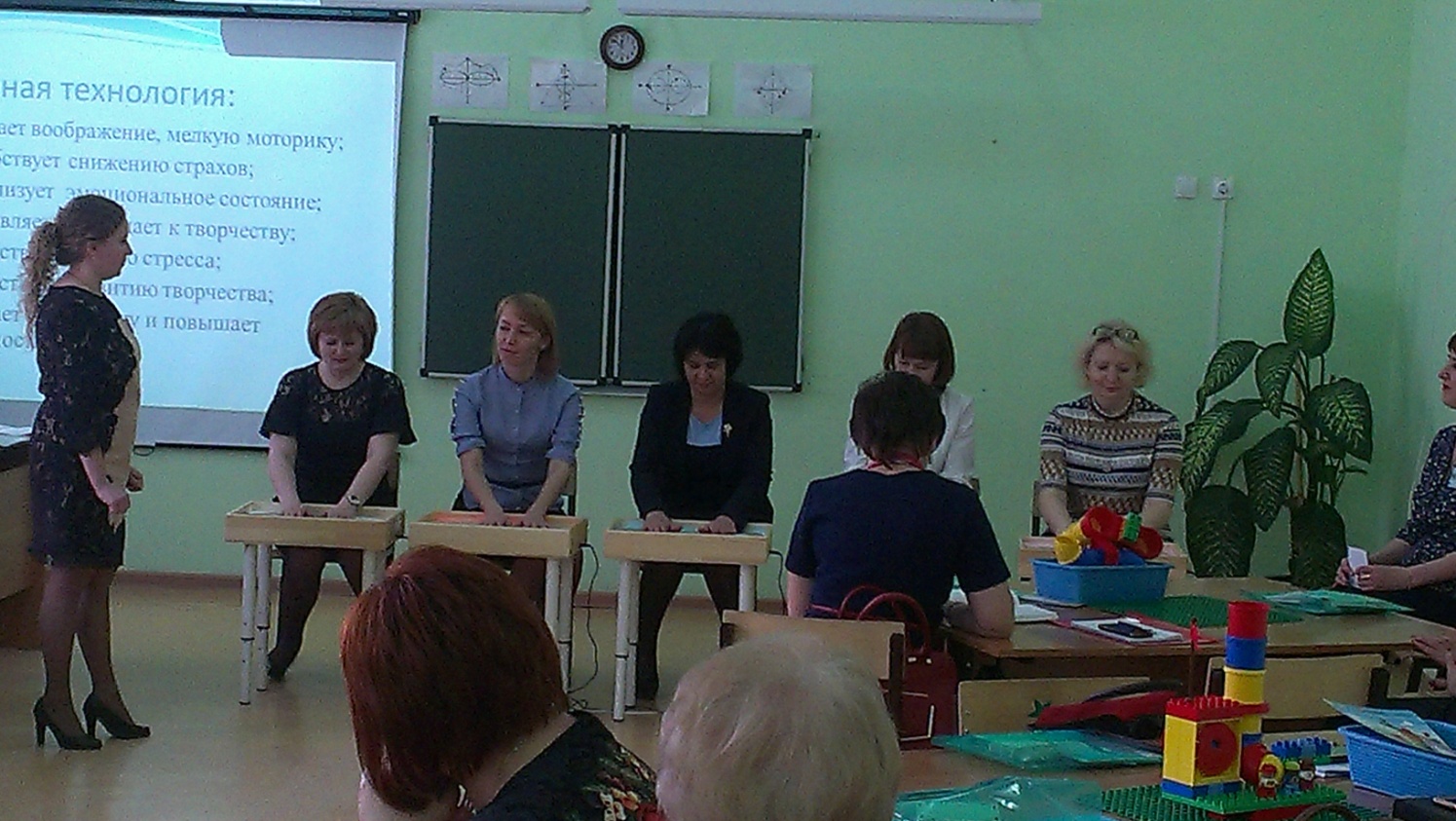 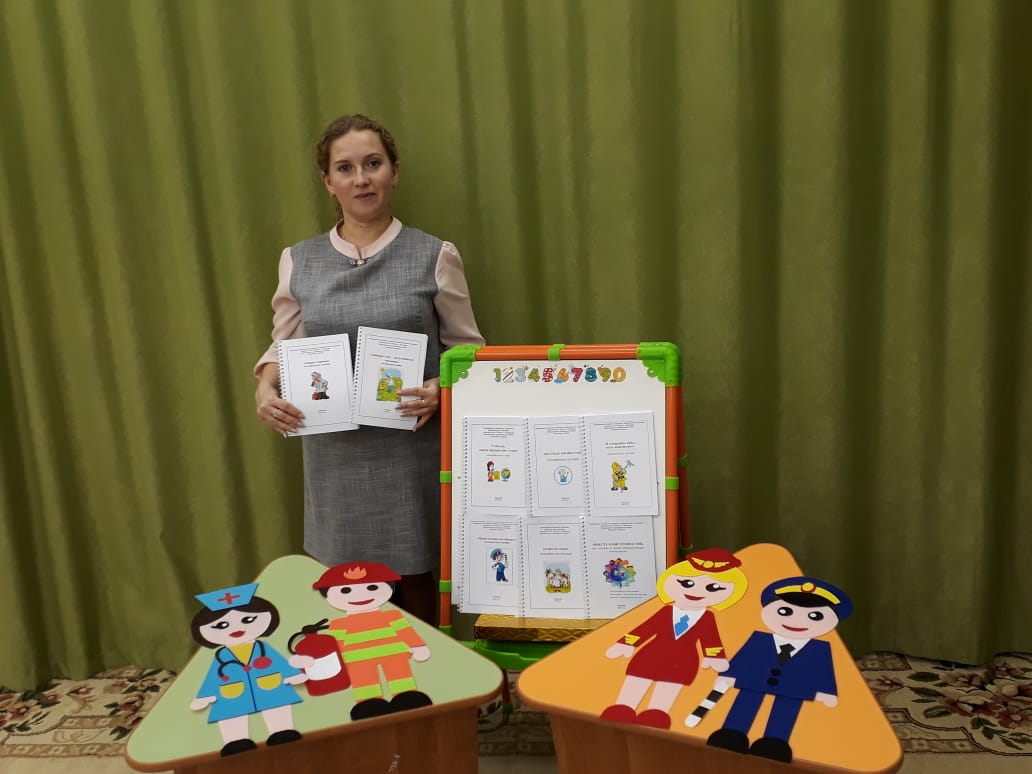 Кем быть?
Поможем
 ребенку
 выбрать свою
 ПРОФЕССИЮ!